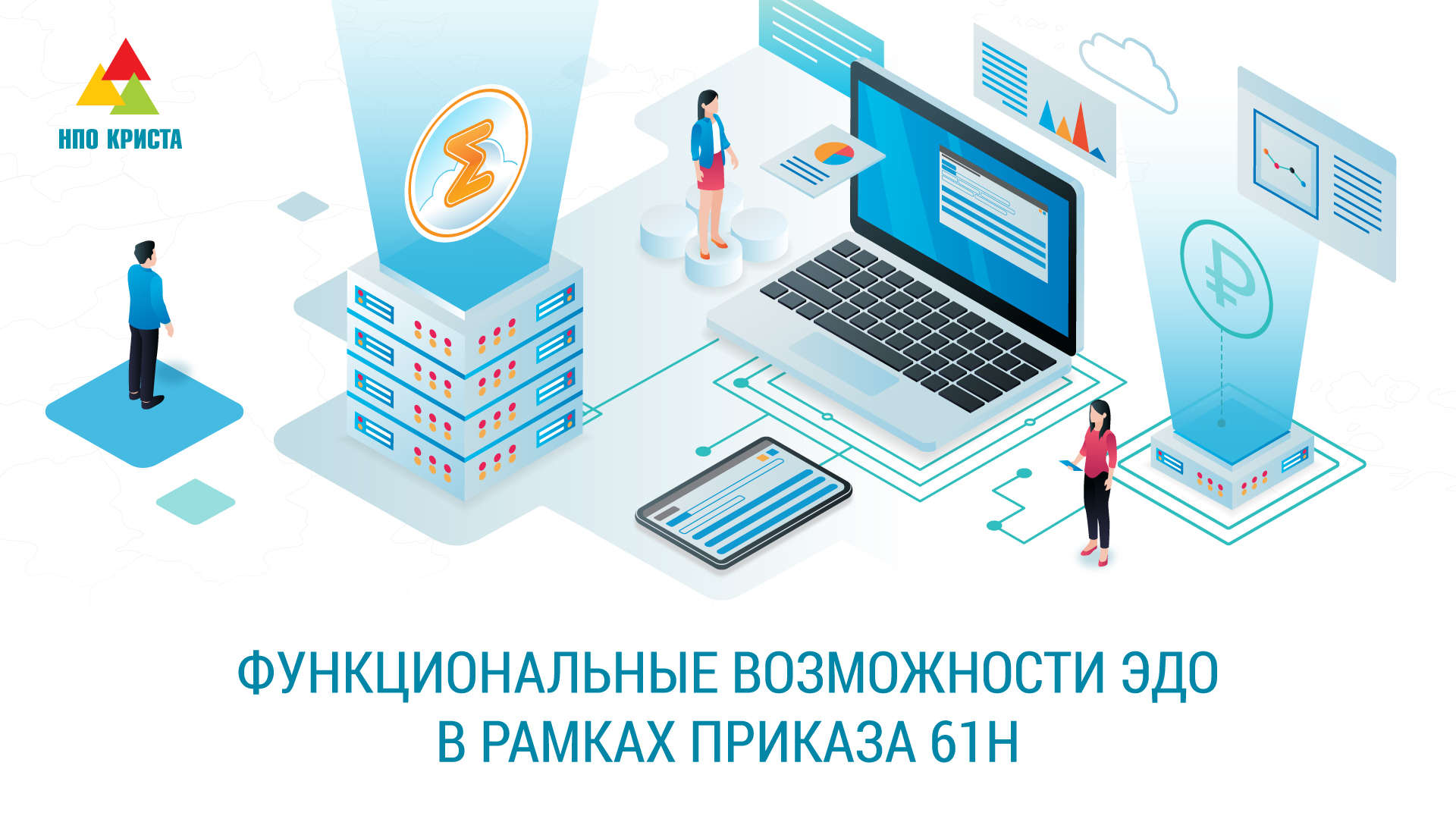 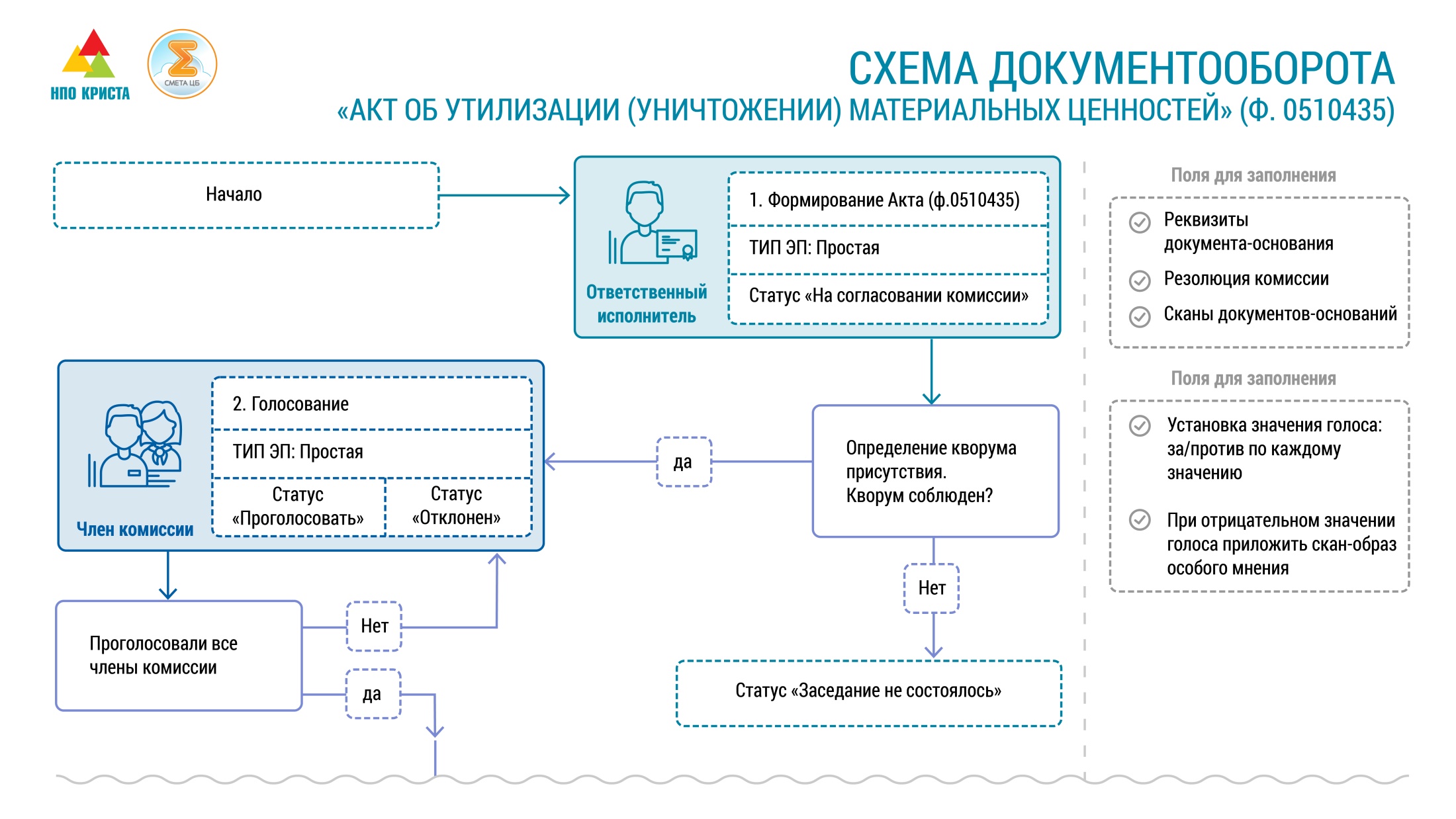 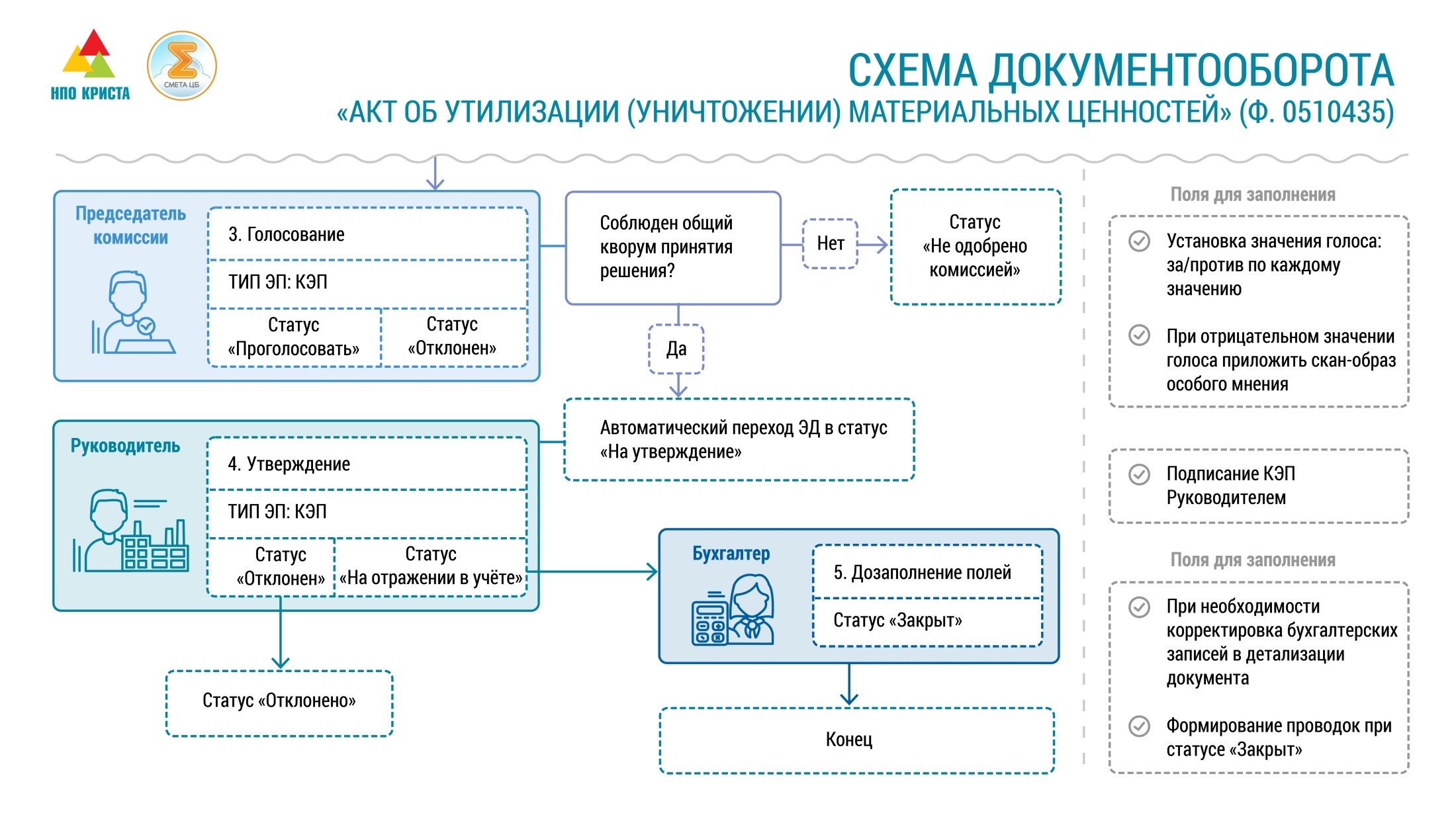 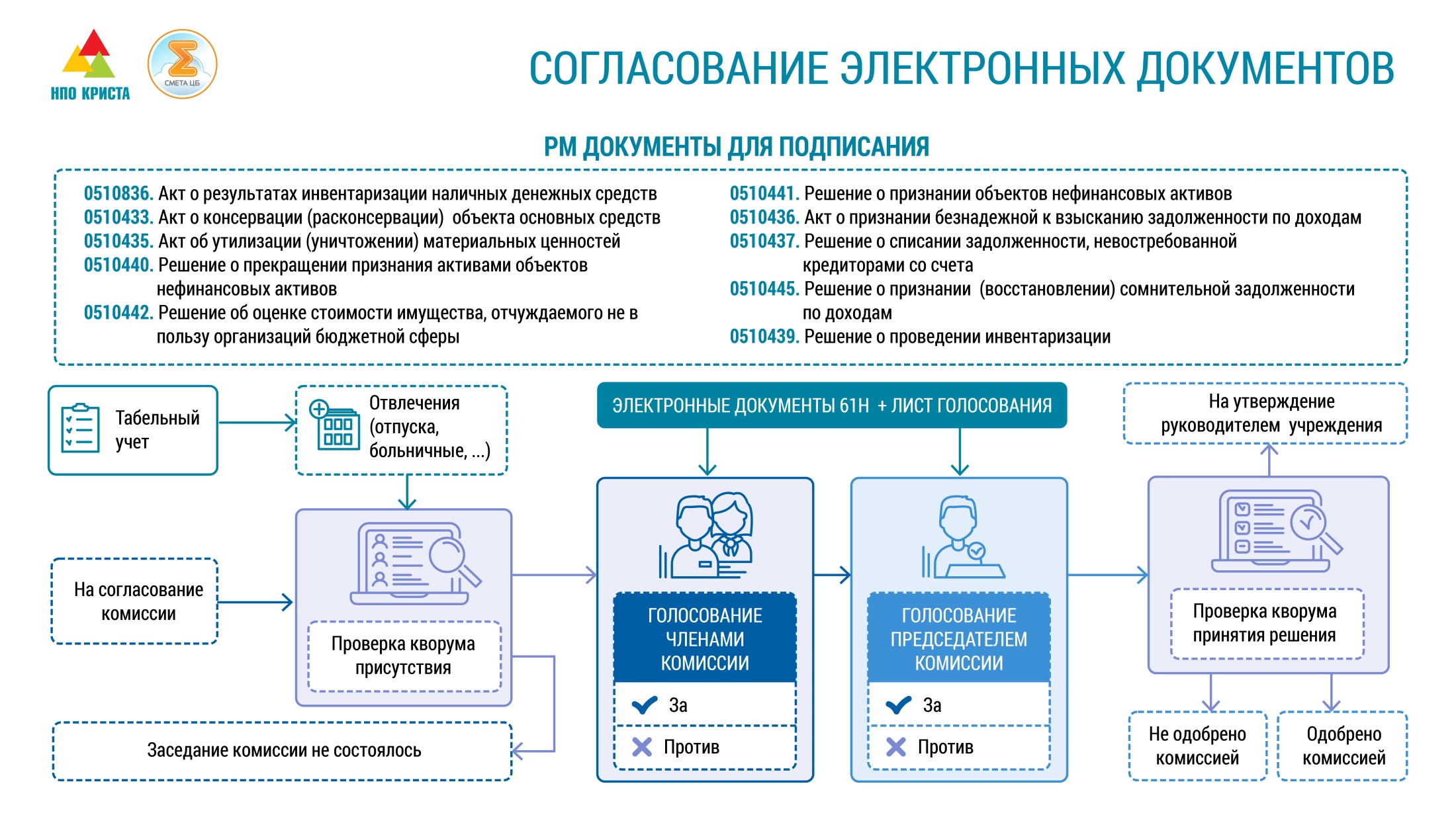 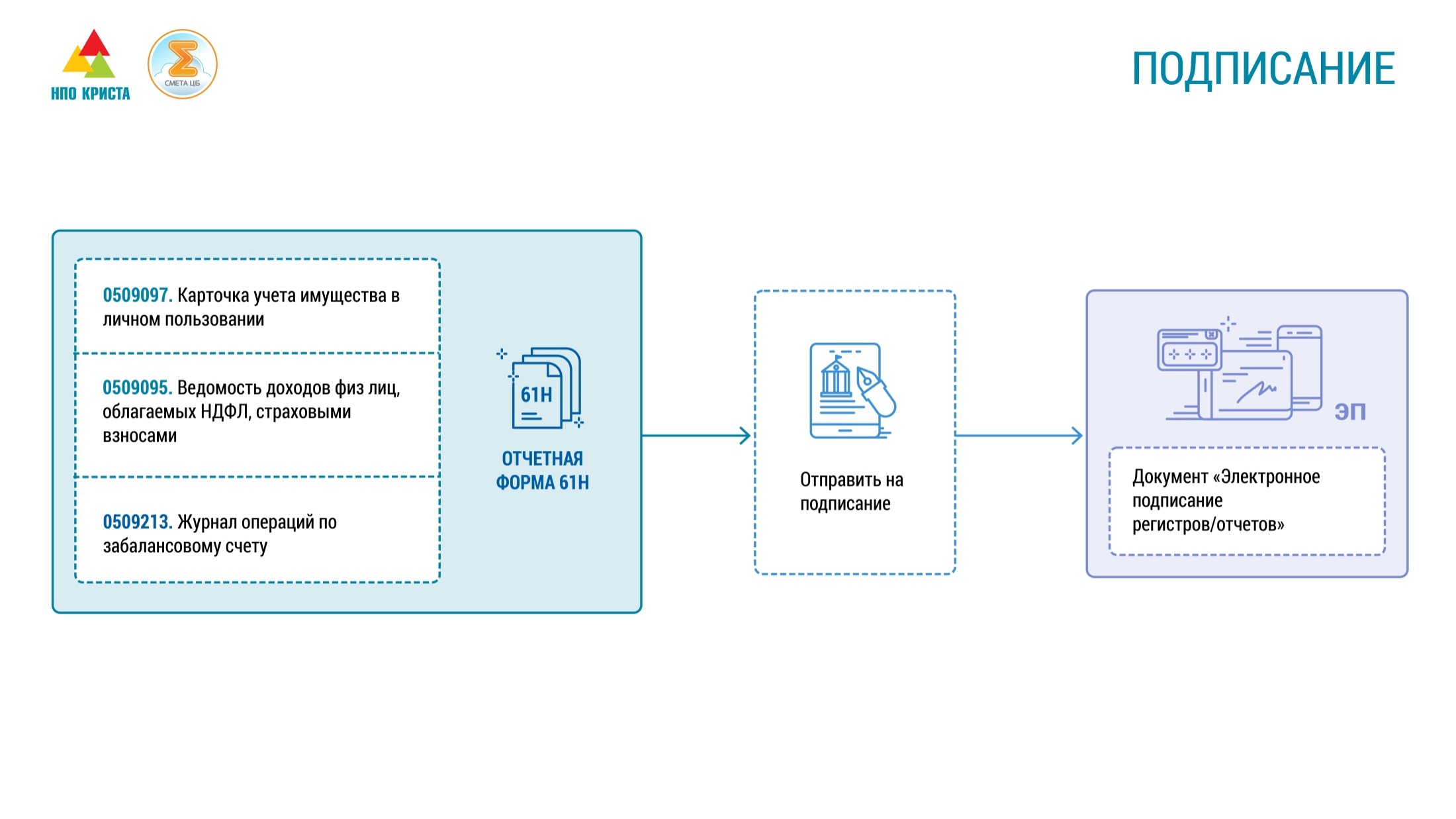 Подписание регистров / отчетов